Словарная работа в 3 классе по теме «Овощи»
Помидор
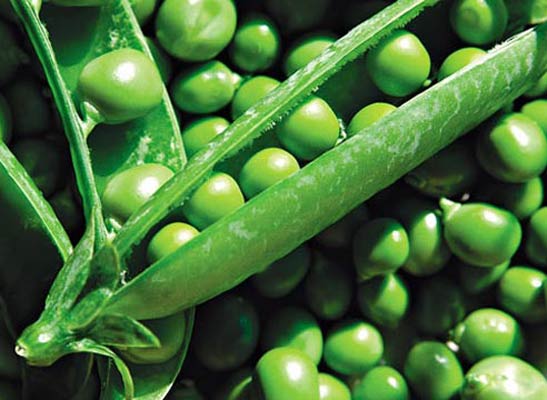 горох
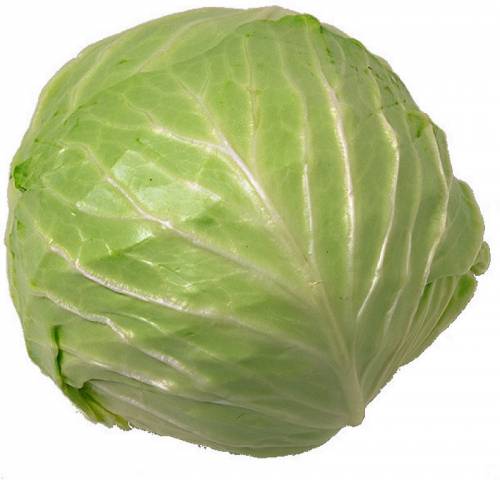 капуста
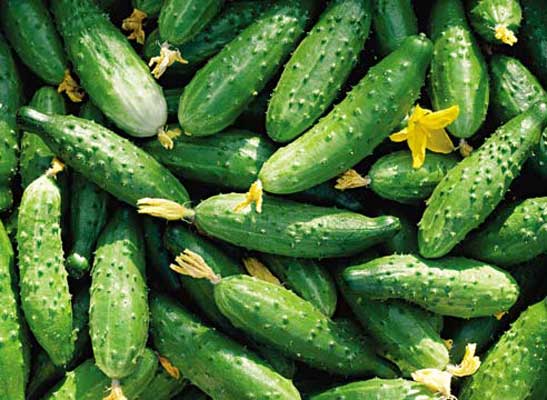 огурец
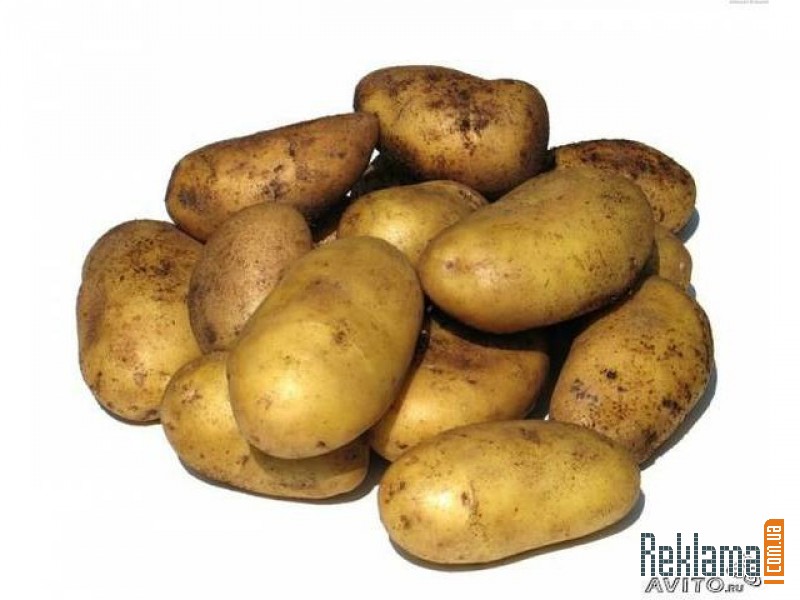 картофель
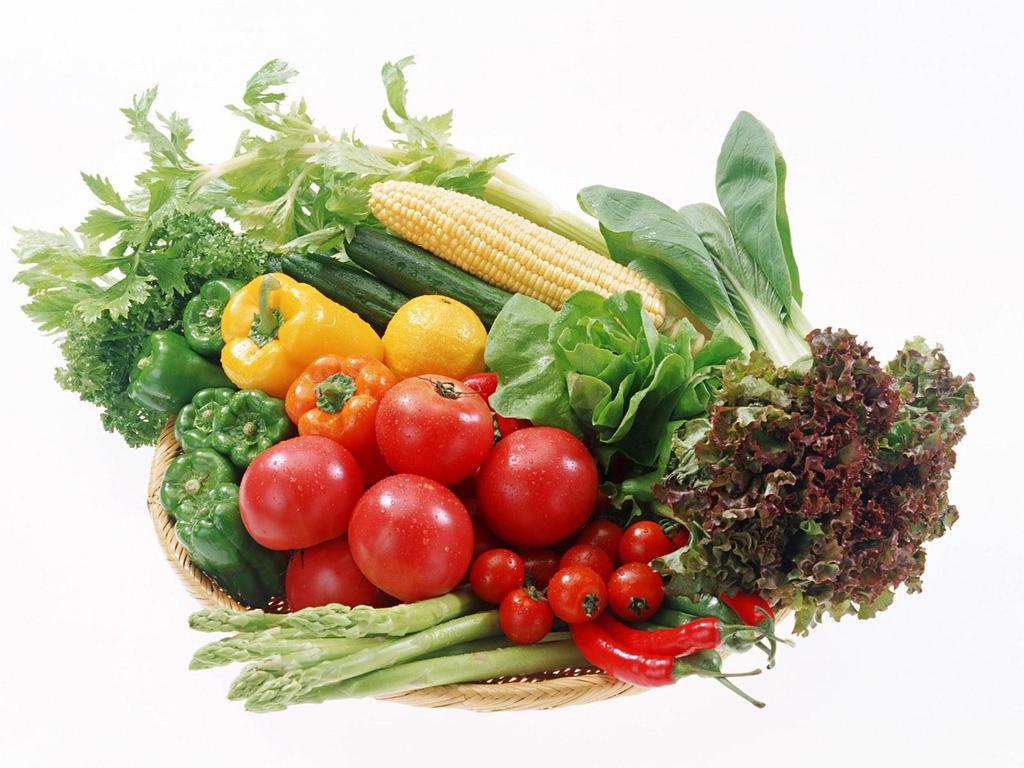 овощи